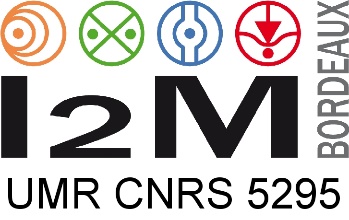 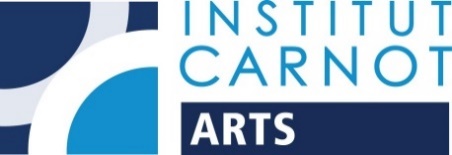 Séminaire 01/10/18
ENS Rennes
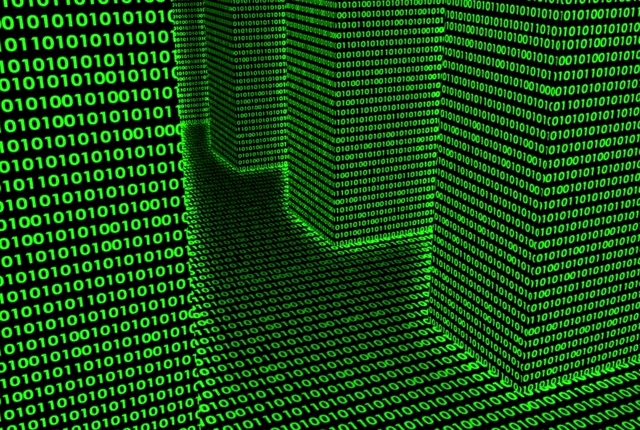 Non-Uniform Rational B-Splines (NURBS) hypersurfaces for metamodeling
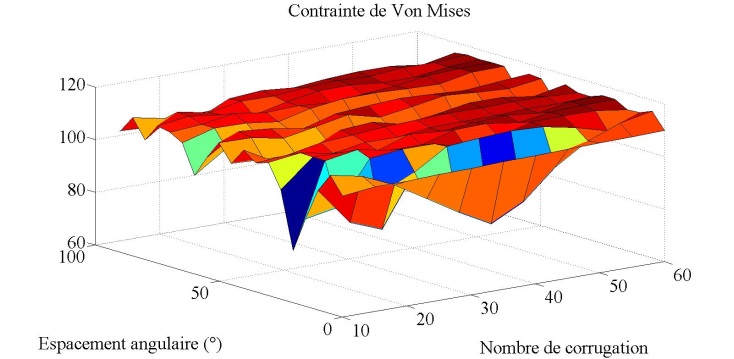 PhD Student
AUDOUX Yohann		yohann.audoux@ensam.eu

Supervisors 
Pailhès Jérôme (I2M) 	 jerome.pailhes@ensam.eu
Montemurro Marco (I2M) 	marco.montemurro@ensam.eu
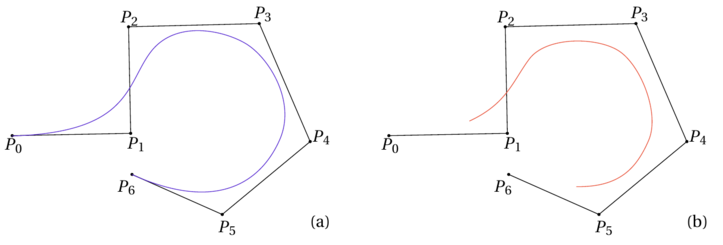 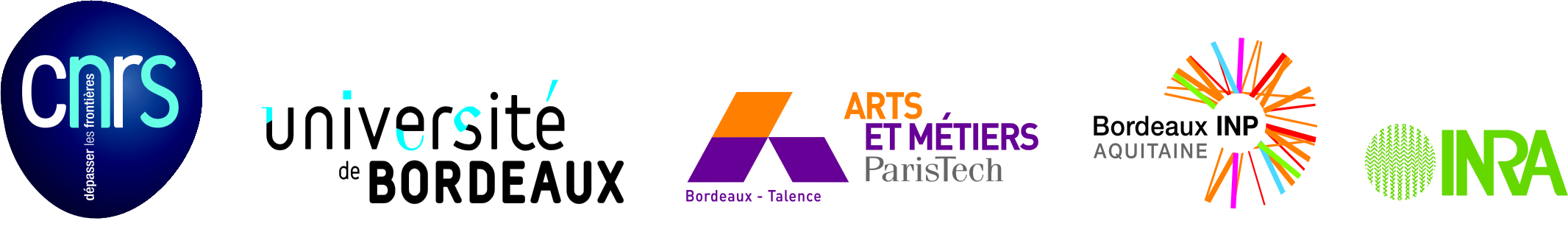 1
[Speaker Notes: I2M
IMC
Le2i]
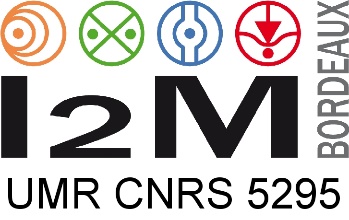 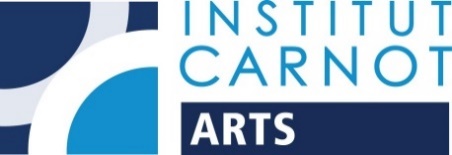 Séminaire 01 / 10 / 18
ENS Rennes
Domain of values
Design space
Context and purposes
Design space: 
 Computer performance is often use to improve simulation complexity over computation time
Design space
However, for optimization purpose, this simulations could be launch thousands of times
Metamodeling, what is it?
A “model of the model”
Learning / calibrating phase
Design variables : 10
Possible values : 7
Finite element computation : 10 minutes
Number of points : 282 billions
Computation time: 89 years
Surrogate model, why?
Improve computation time
Use less memory space
2
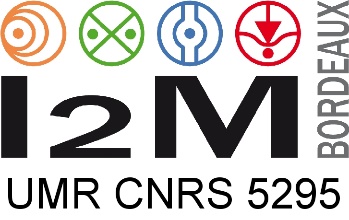 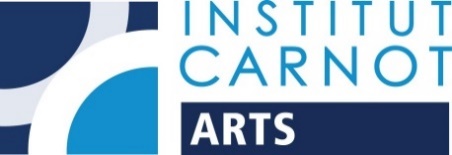 Séminaire 01/10/18
ENS Rennes
Metamodeling
Current methods:
- T(x , y, z, var_1, …, var_n) 
- σ(x , y, z, var_1, …, var_n) 
- u(x , y, z, var_1, …, var_n) 
- ξ(x , y, z, var_1, …, var_n) - …
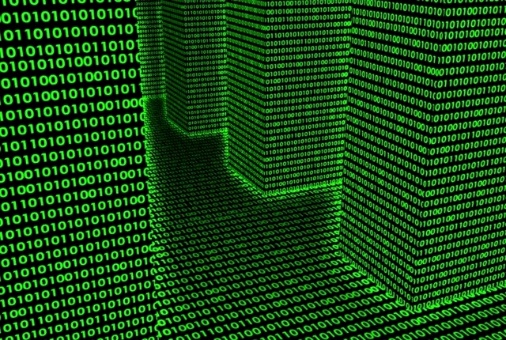 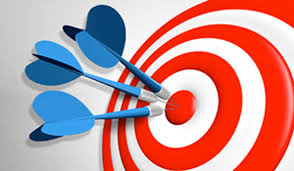 Data available:


Temperature field
Stress field
Displacement field…
Strain field
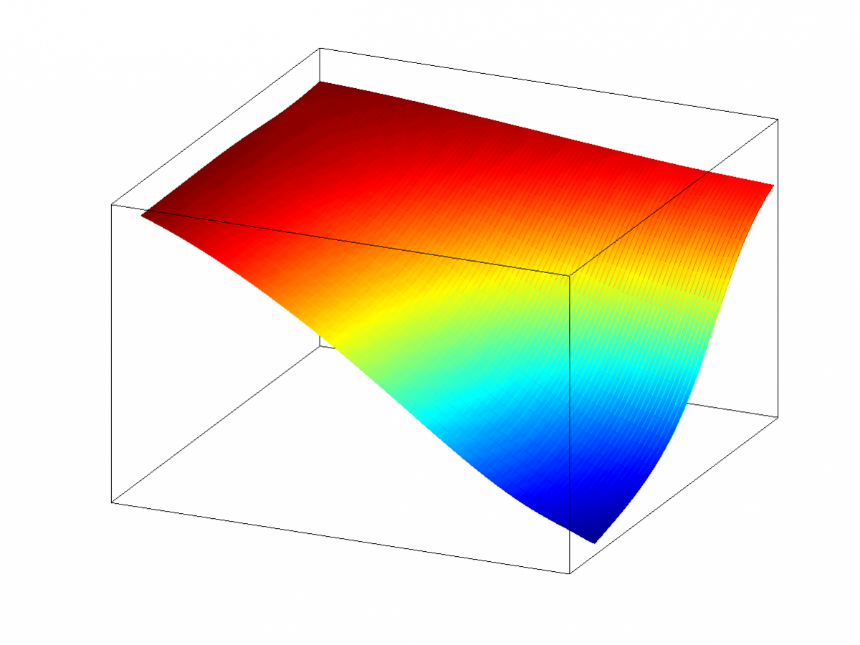 Learning or calibrating phase
Surrogate model
3
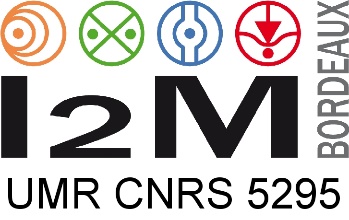 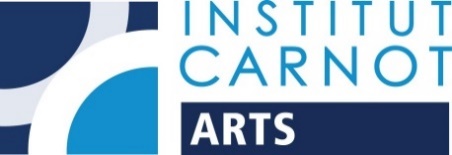 Séminaire 01/10/18
ENS Rennes
Current methods: 
Artificial Neural Network (ANN)
Metamodeling
Advantages:
Accurate for non-linear problems
Able to give multiple output
Able to deal with thousands of inputs
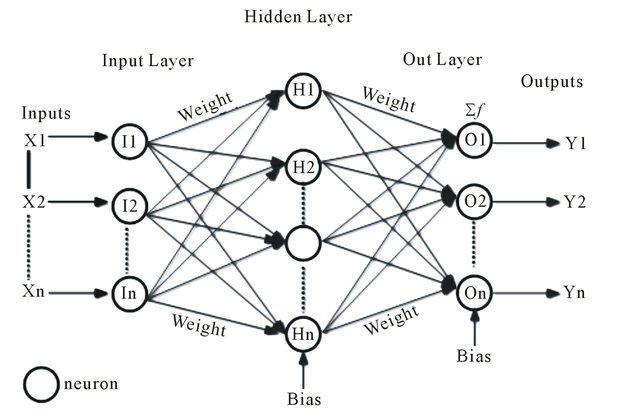 Limitations:
Multiple output is often less accurate
“Black box”
Only empiric rules for neural and layer number
Trial-and-error
4
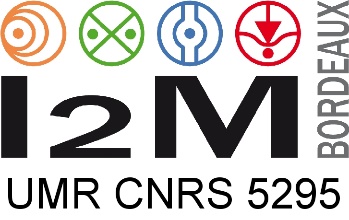 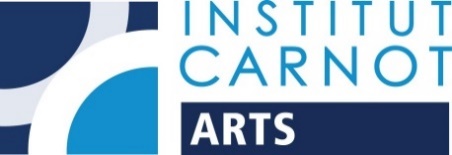 Séminaire 01/10/18
ENS Rennes
Current methods: 
Proper Generalized Decomposition (PGD)
Metamodeling
m is the number of “mode”
It depends on the wanted accuracy
Limitations:
Less accurate for non- linear problems
Each output need its computation
Design variables need to be separable
For high number of variables, m could be very high
Overfitting possible
Advantages:
Computational complexity scales linearly with the dimension n 
Can be utilized for direct computation (separable variables)
A priori method
5
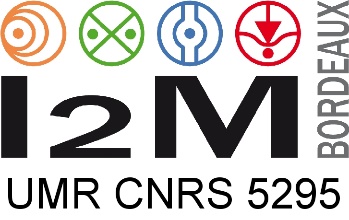 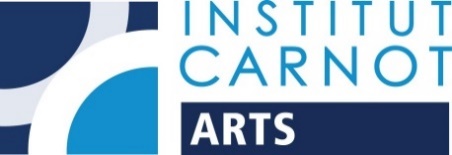 Séminaire 01/10/18
ENS Rennes
Proposed method: 
Use surrogate models based on Non-Uniform Rational B-Splines (NURBS)
Metamodeling
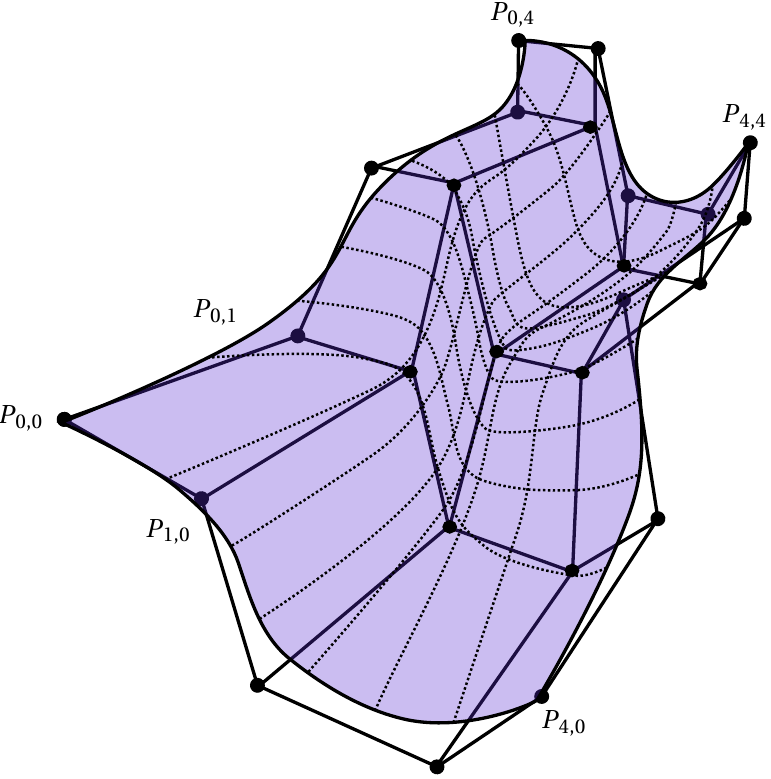 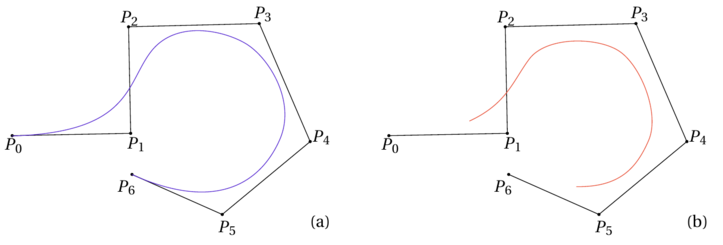 Advantages:
Known in CAO for non-convex surface and curve fitting
Multiple output
Able to deal with non-linear problems
Limitations:
Few literature is available for n-D NURBS surfaces
Only iterative methods that focus on control points number
High number of parameters (Knot vectors, control points position, …)
6
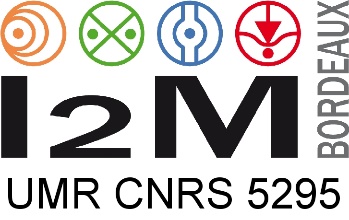 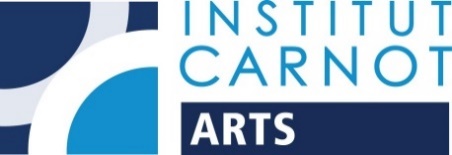 Séminaire 01/10/18
ENS Rennes
NURBS Framework
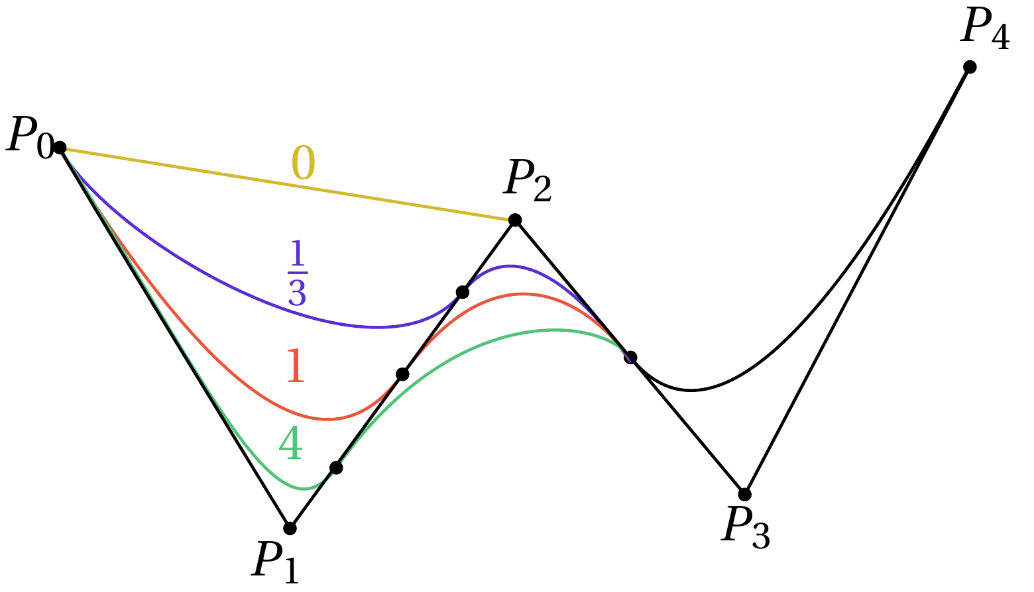 7
Weight effect on a NURBS Curve
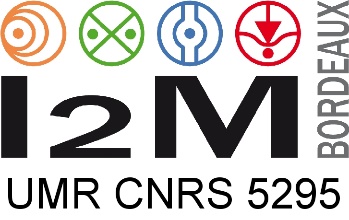 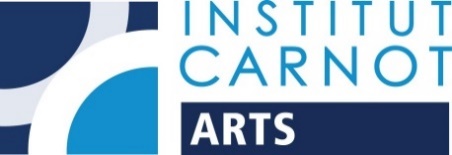 Séminaire 01/10/18
ENS Rennes
NURBS Framework
8
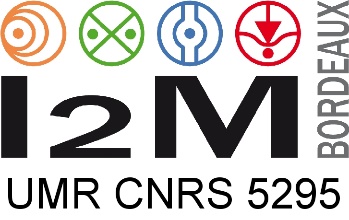 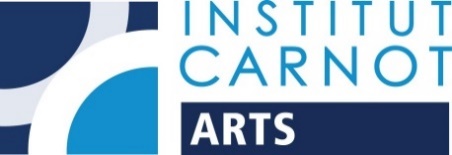 Séminaire 01/10/18
ENS Rennes
NURBS Framework
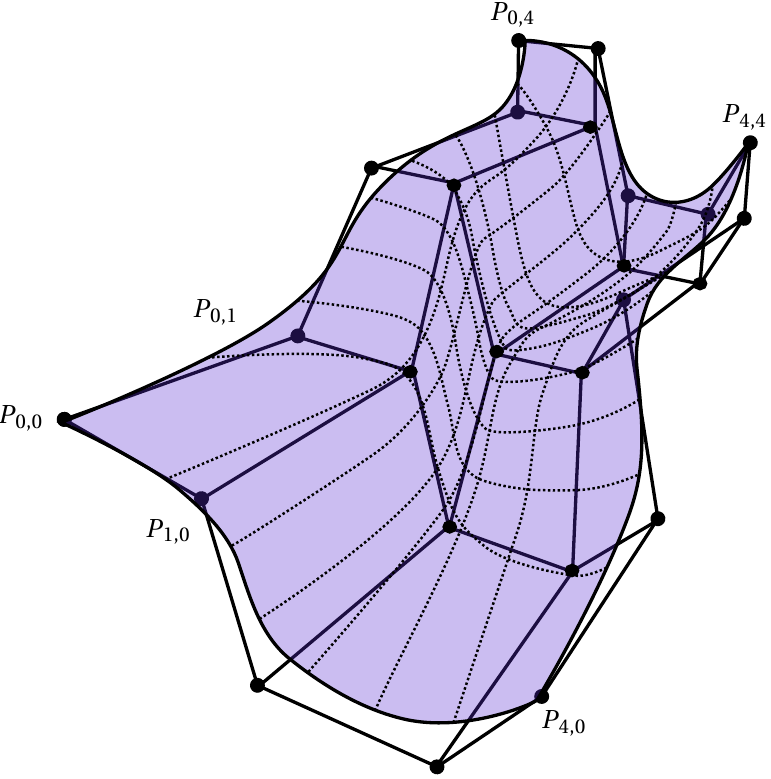 9
[Speaker Notes: Les fonctions de base ne sont calculées qu’une seule fois pour toutes les sorties]
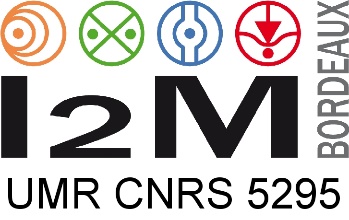 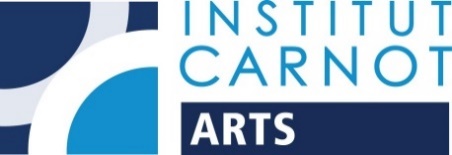 Séminaire 01/10/18
ENS Rennes
Optimization problem formulation
Advantages:
Objective is to minimize the number of data
Constraints threshold can be set according to the accuracy given by the mean to obtain the TPs 
Stopping criteria can be linked to a wanted compression rate
Limitation:
Non convex problem when adding CP’s number, degrees and knot values as parameters
10
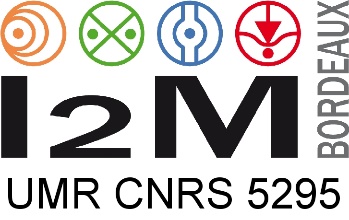 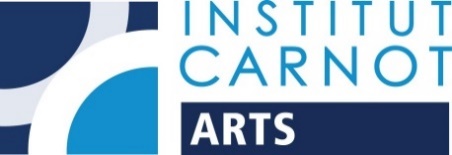 Séminaire 01/10/18
ENS Rennes
Numerical strategy
Variable number of parameters
Current literature:
B-Spline instead of NURBS -> all weights are equal to 1 (B-splines) or set by the mean of empiric rules
Degrees are fixed to 1 or 2
Knot values are set by empiric rules
Iterative procedure focused on finding the optimum number of control points
Incrementing the number starting from few points (corner)
Decreasing starting from a high number (interpolation)
Proposed approach -> Special GA (Montemurro, 2012) able to deal with design problems with a “variable number of design variables” to calculate automatically all the NURBS hypersurface parameters
11
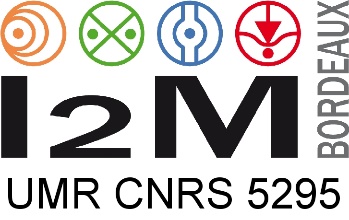 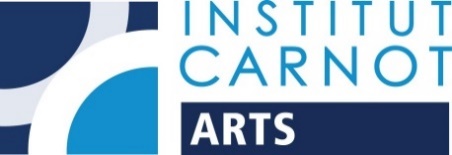 Séminaire 01/10/18
ENS Rennes
Hybrid optimization tool:
Numerical strategy
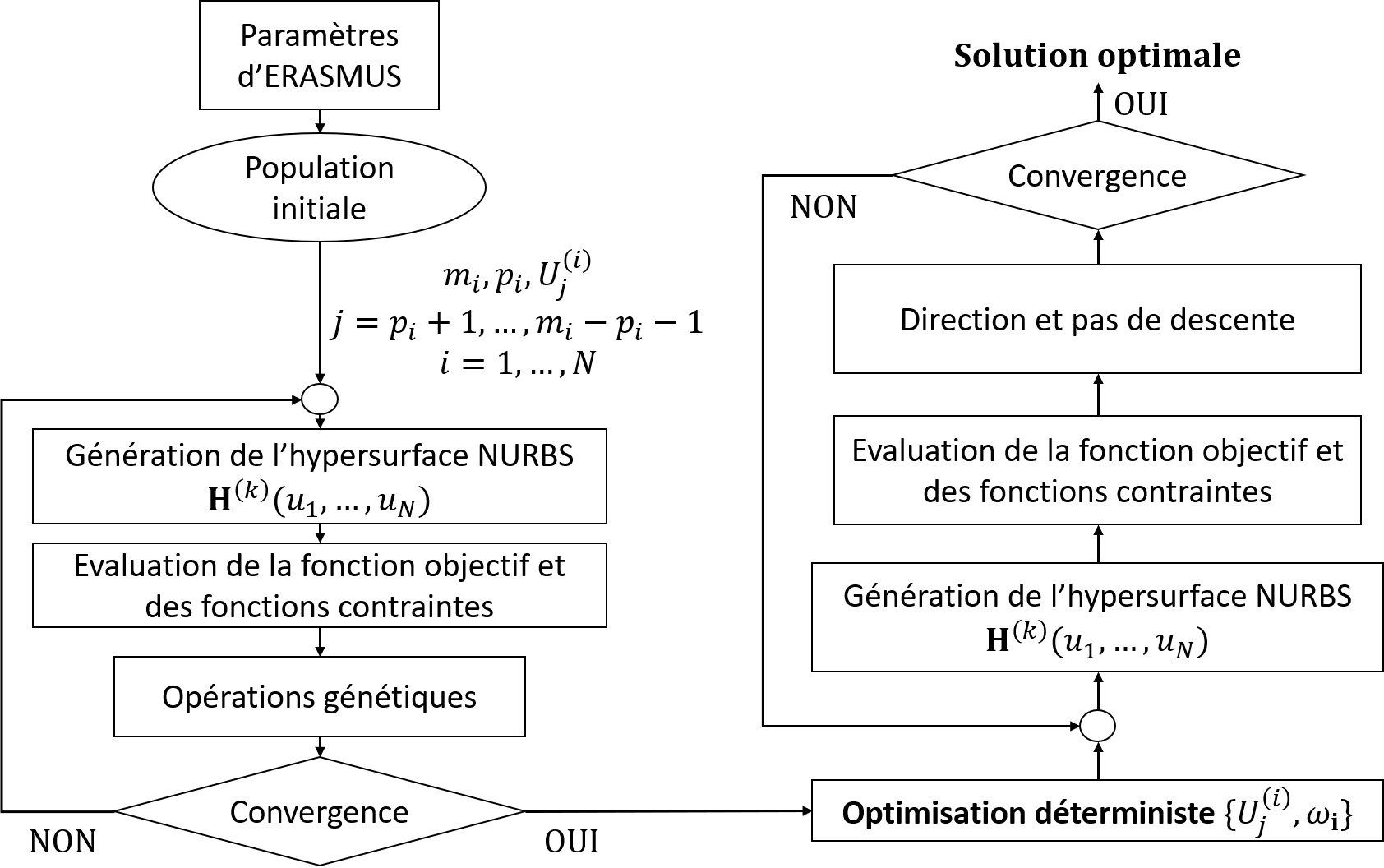 12
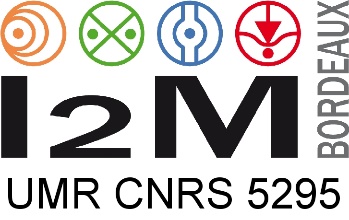 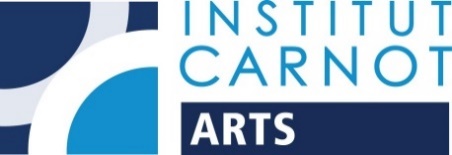 Séminaire 01/10/18
ENS Rennes
Numerical results
Benchmark case, displacement field over a pierced thin plate:
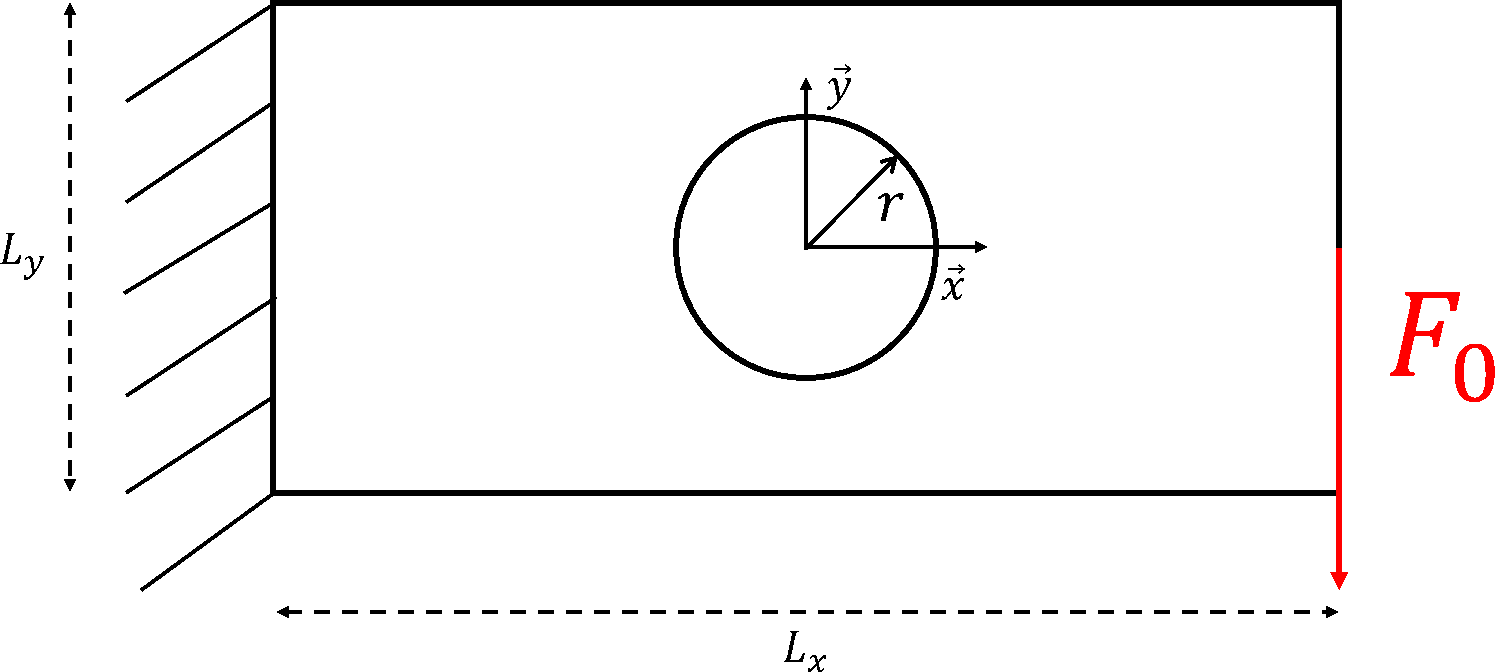 Data base generated by the mean of FEM code (ANSYS) on 21 different thickness and 21 different radius
13
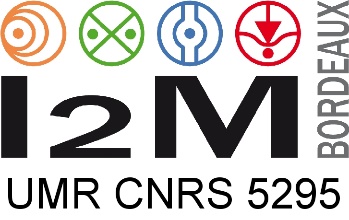 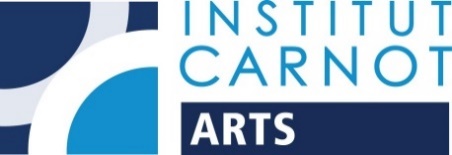 Séminaire 01/10/18
ENS Rennes
Numerical results
Benchmark case, displacement field over a pierced thin plate:
Displacement field at t and r fixed
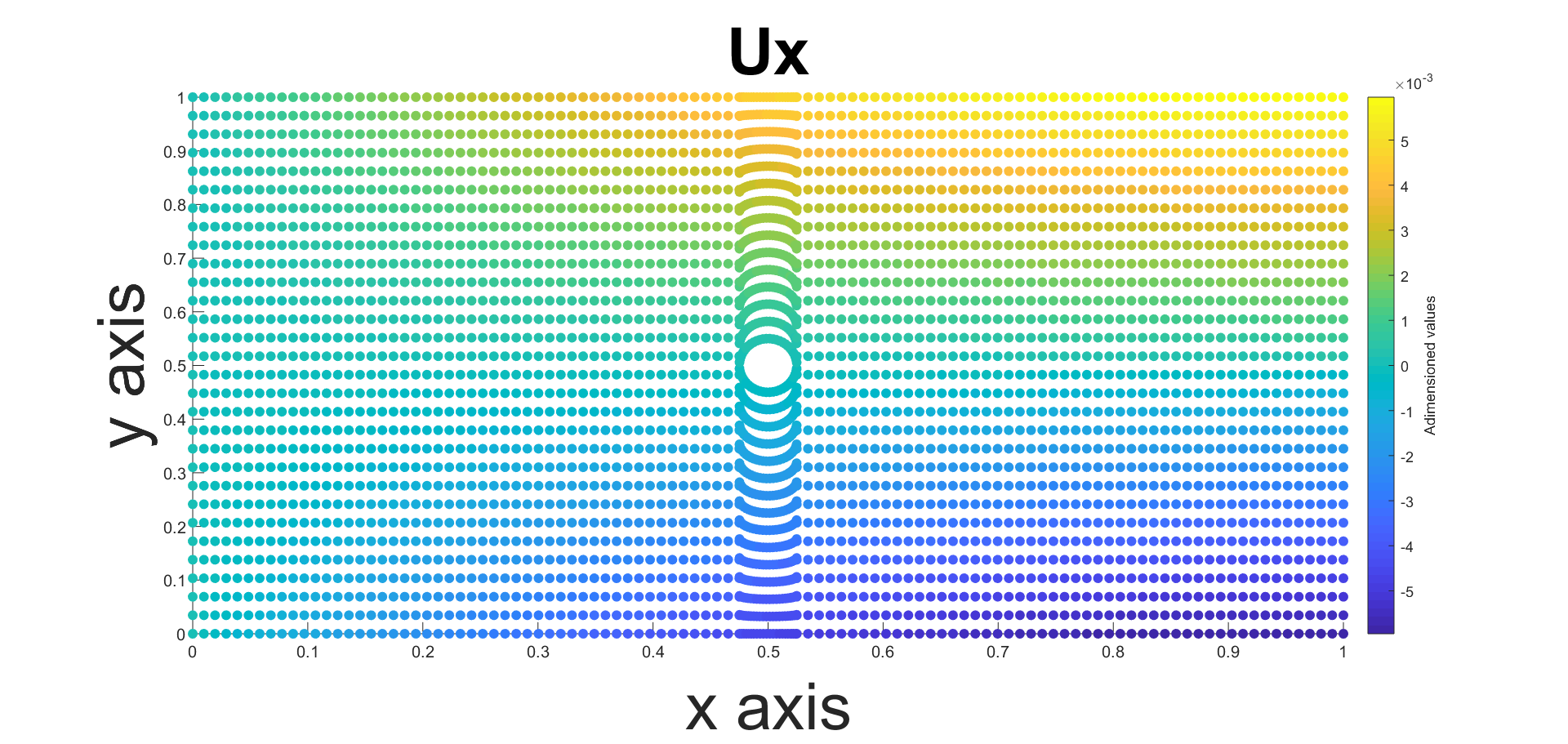 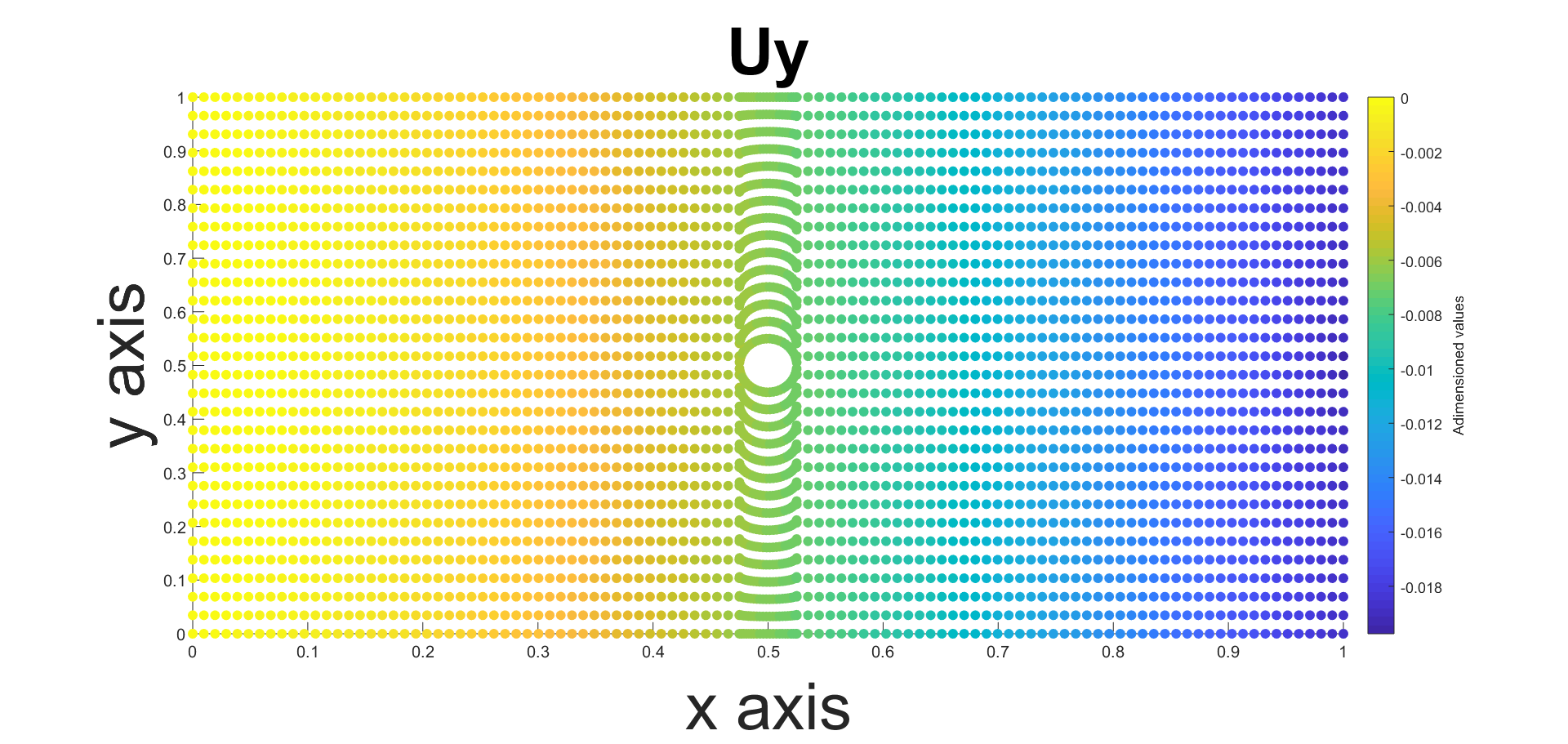 14
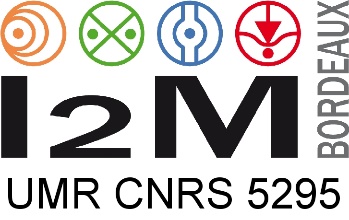 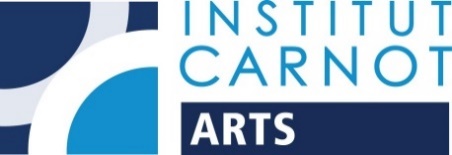 Séminaire 01/10/18
ENS Rennes
Benchmark case, displacement field over a pierced thin plate:
Numerical results
15
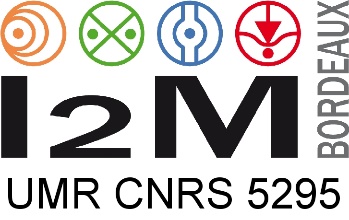 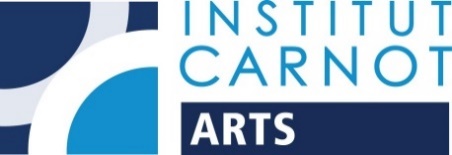 Séminaire 01/10/18
ENS Rennes
Perspectives and conclusion
The proposed approach has shown better efficiency than existing iterative methods
Effect of the weights of the NURBS hypersurface
Use of the metamodel for optimization purpose
Computation with unsorted set of target points (FEM results on complex geometry)
Direct computation
Sampling method (ratio between wanted accuracy, data base generation time and surrogate model computation time)
Compare to other metamodeling methods
16
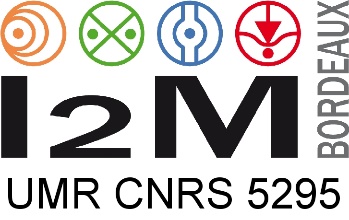 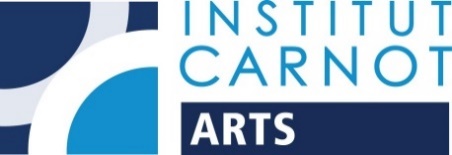 Séminaire 01/10/18
ENS Rennes
Thanks for your attention !
Questions ?
17
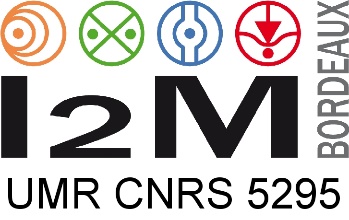 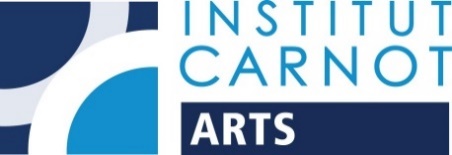 Séminaire 01/10/18
ENS Rennes
Genetic algorithm:
Numerical strategy
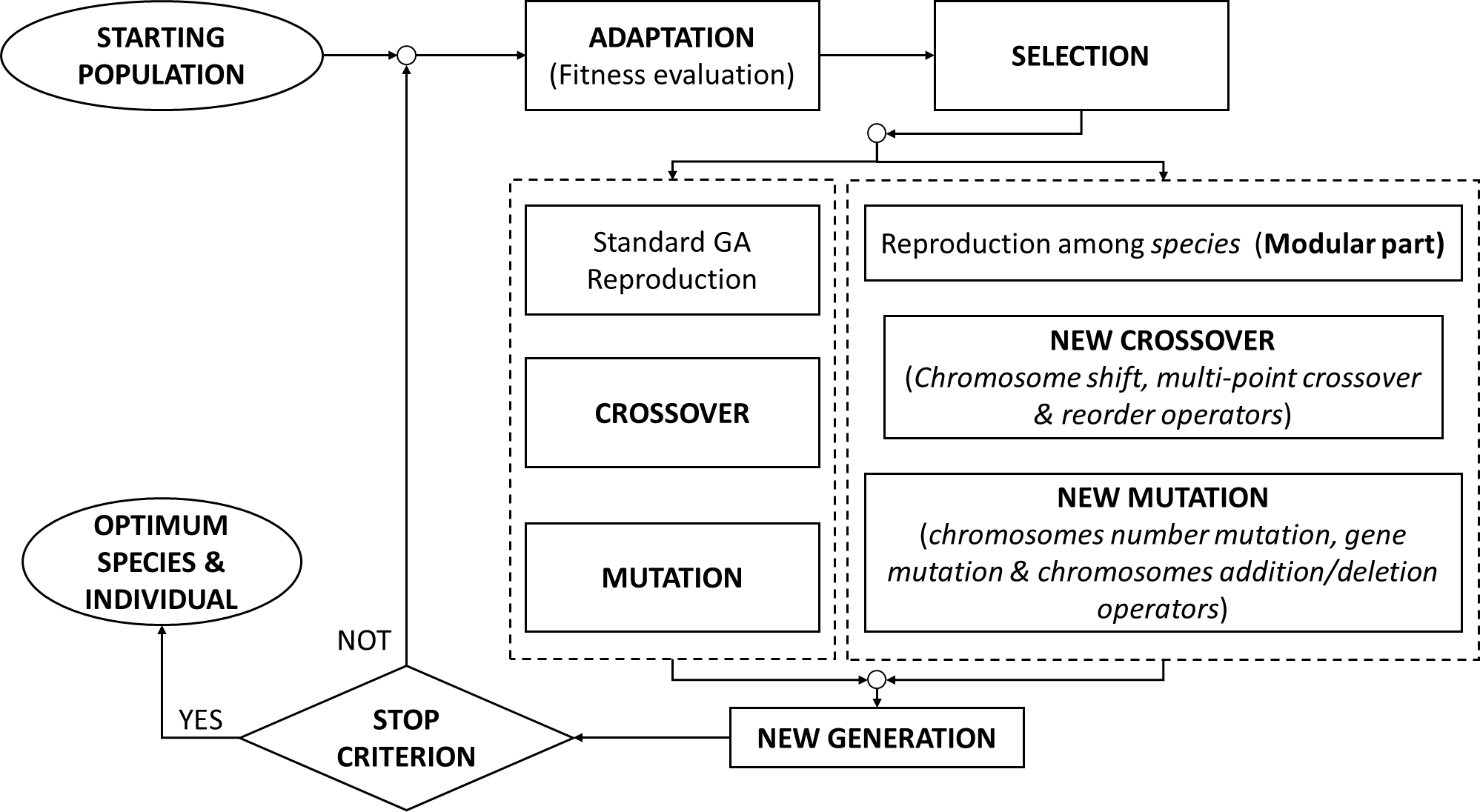 18
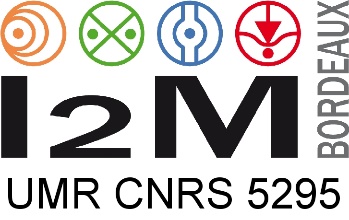 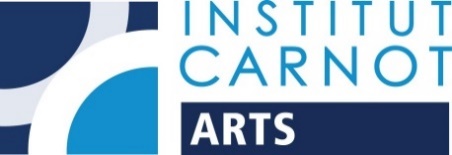 Séminaire 01/10/18
ENS Rennes
Optimization problem formulation
Control points computation
B-Spline curves:
N- dimension B-Spline hypersurface:
175 GB
19
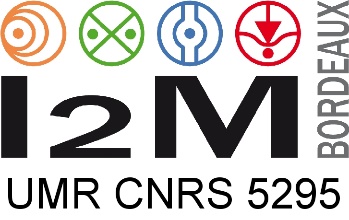 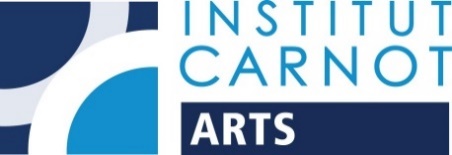 Séminaire 01/10/18
ENS Rennes
Optimization problem formulation
NURBS Book algorithm extended to N-dimension:
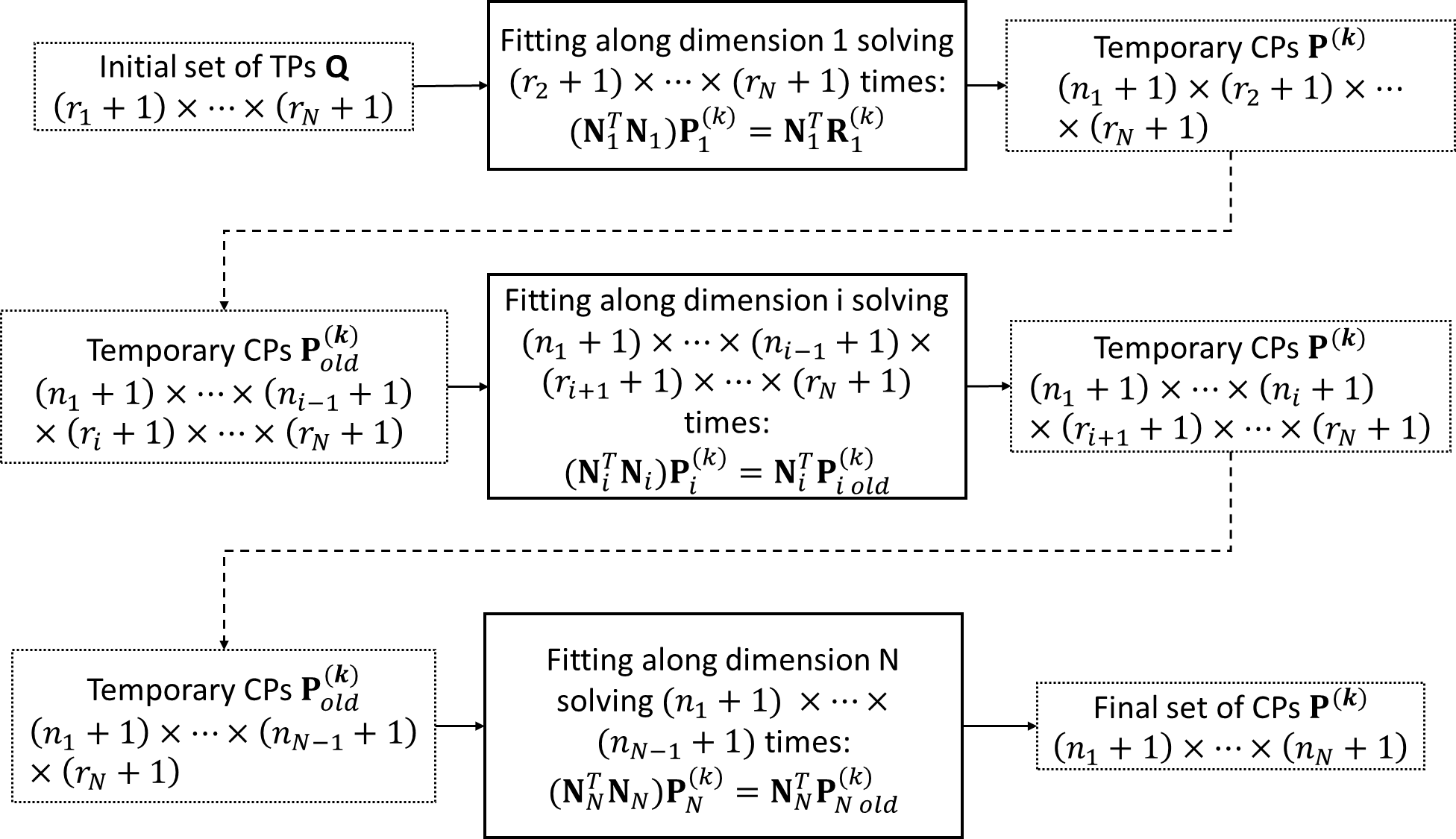 20
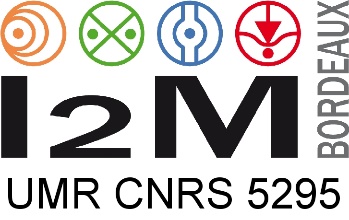 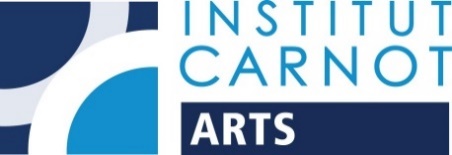 Séminaire 01/10/18
ENS Rennes
Optimization problem formulation
NURBS Book algorithm extended to N-dimension:
Fitting along the i-th dimension:
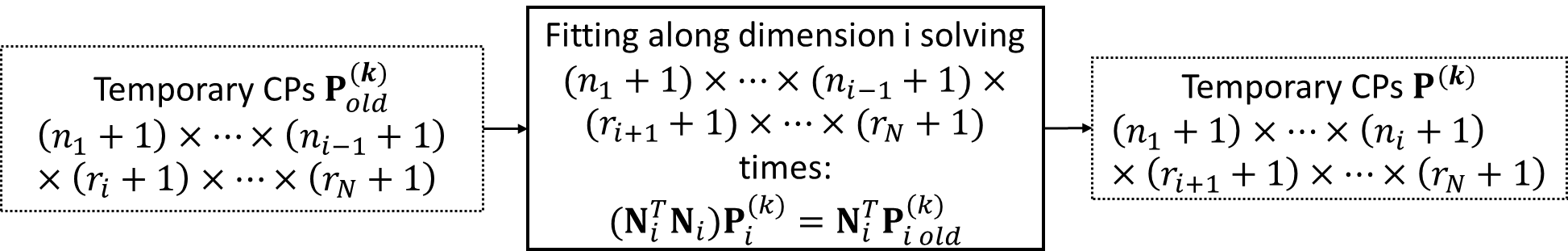 21
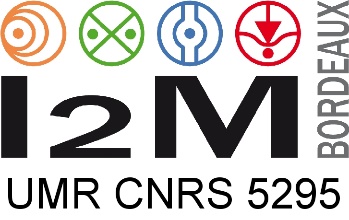 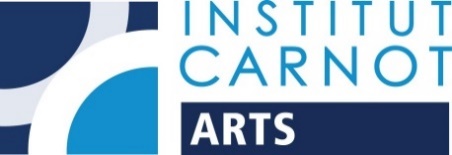 Séminaire 01/10/18
ENS Rennes
Numerical results
Benchmark case, temperature field over a thin plate:
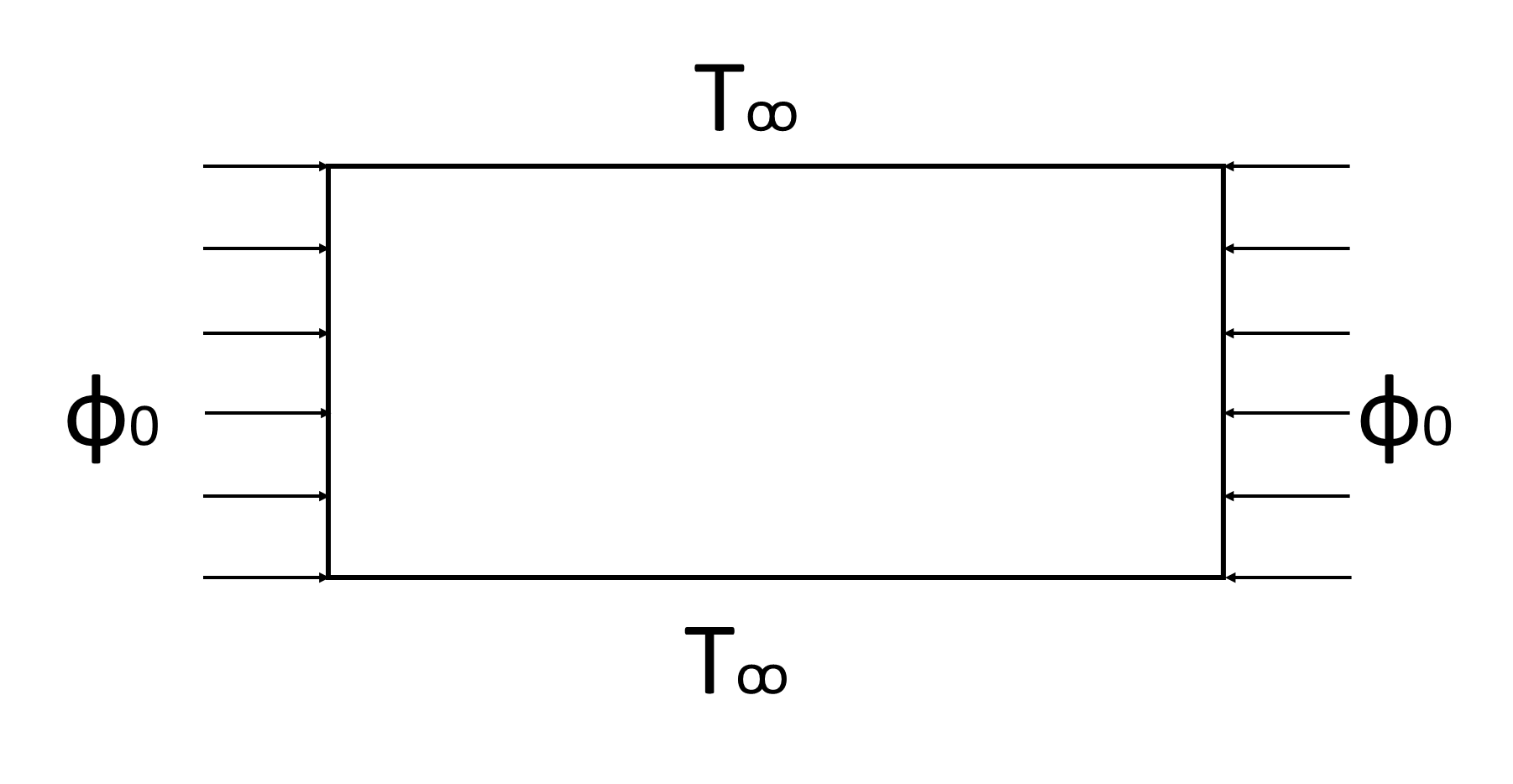 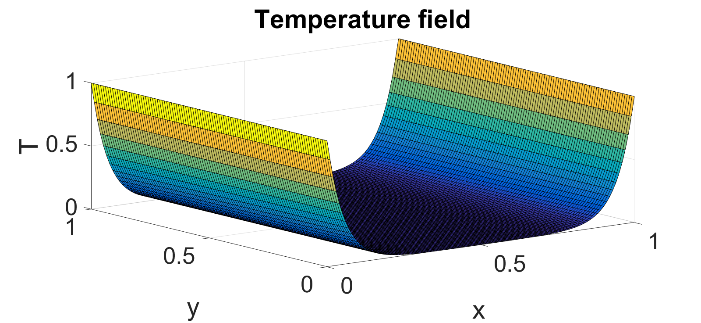 Data base generated by the mean of FEM code (ANSYS) on 21 different thickness and 21 different convection coefficient
22
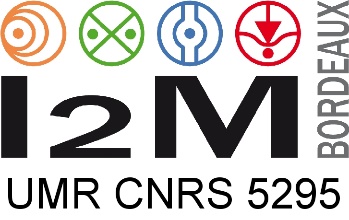 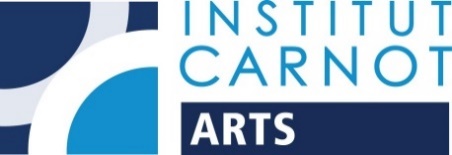 Séminaire 01/10/18
ENS Rennes
Numerical results
Benchmark case, temperature field over a thin plate:
23
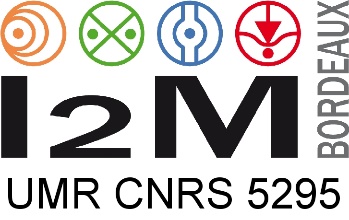 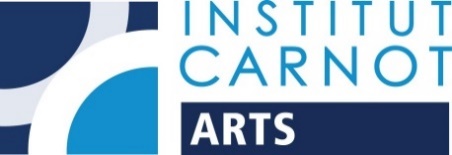 Séminaire 01/10/18
ENS Rennes
Numerical results
Benchmark case, temperature field over a thin plate:
Verification data base generated by the mean of FEM code (ANSYS) on 17 different thickness and 17 different convection coefficient (different from the first set)
24
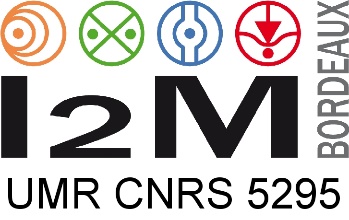 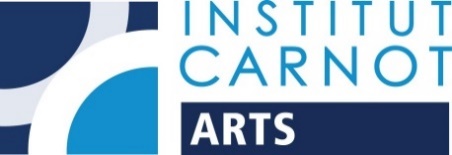 Séminaire 01/10/18
ENS Rennes
Numerical results
Benchmark case, displacement field over a pierced thin plate:
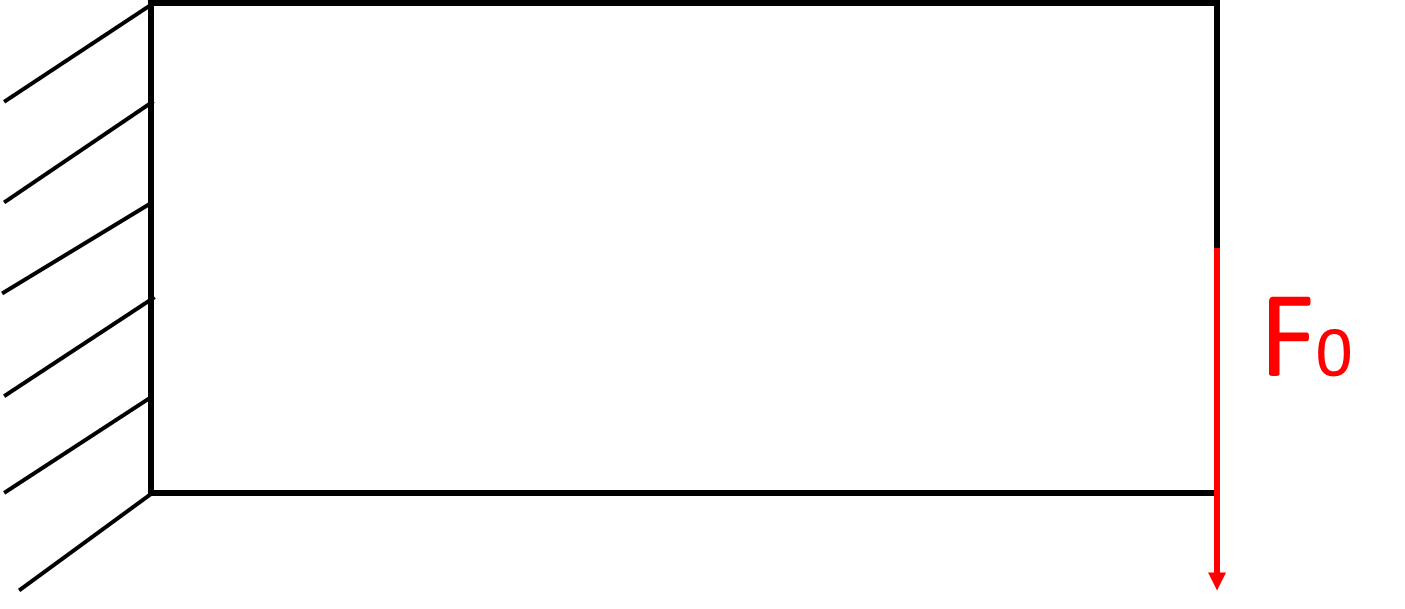 Data base generated by the mean of FEM code (ANSYS) on 21 different thickness and 21 different force norm values
25
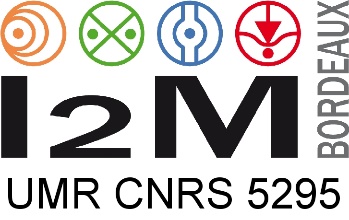 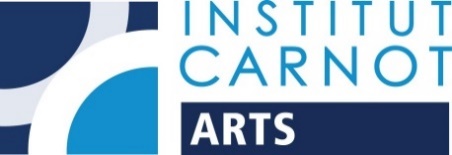 Séminaire 01/10/18
ENS Rennes
Numerical results
Benchmark case, displacement field over a thin plate:
26
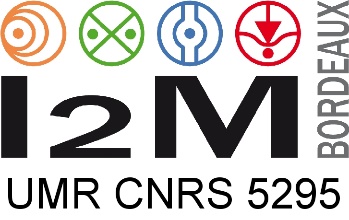 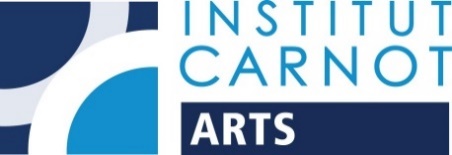 Séminaire 01/10/18
ENS Rennes
Numerical results
Approximation of the critical buckling load on an aeronautic stiffened panel :
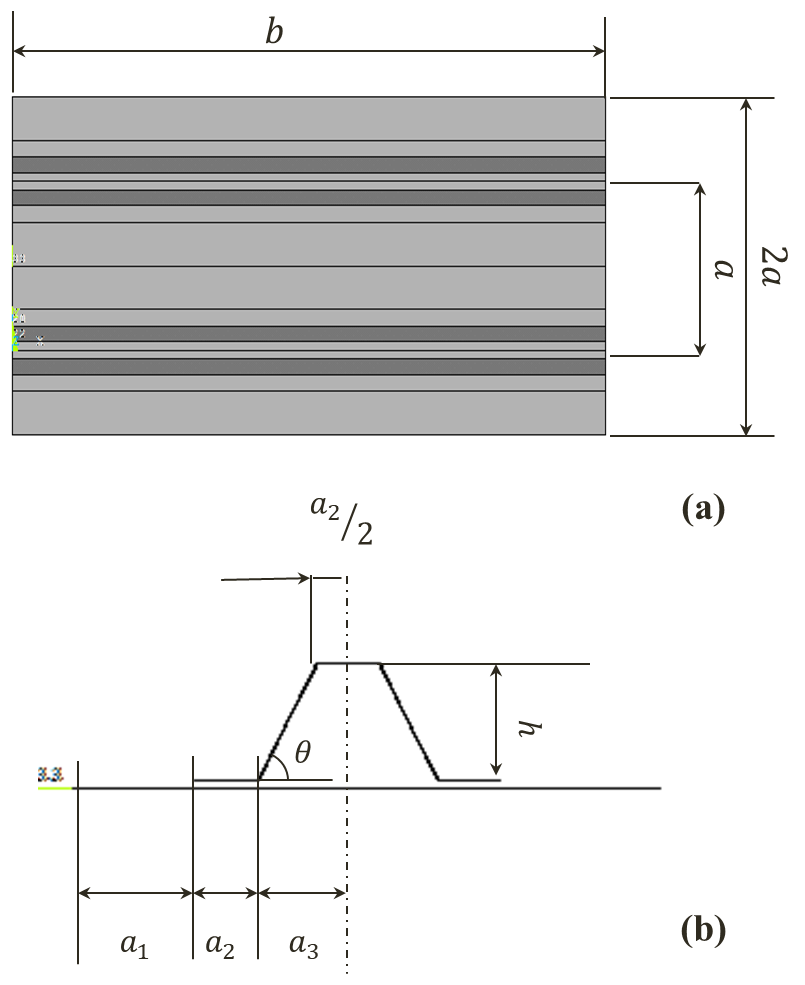 27
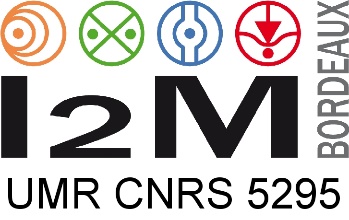 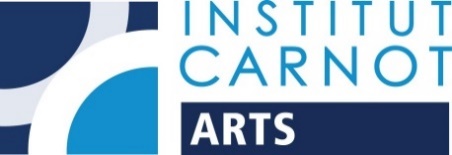 Séminaire 01/10/18
ENS Rennes
Numerical results
Approximation of the critical buckling load on an aeronautic stiffened panel :
28